Polish and Hungarian relations in history
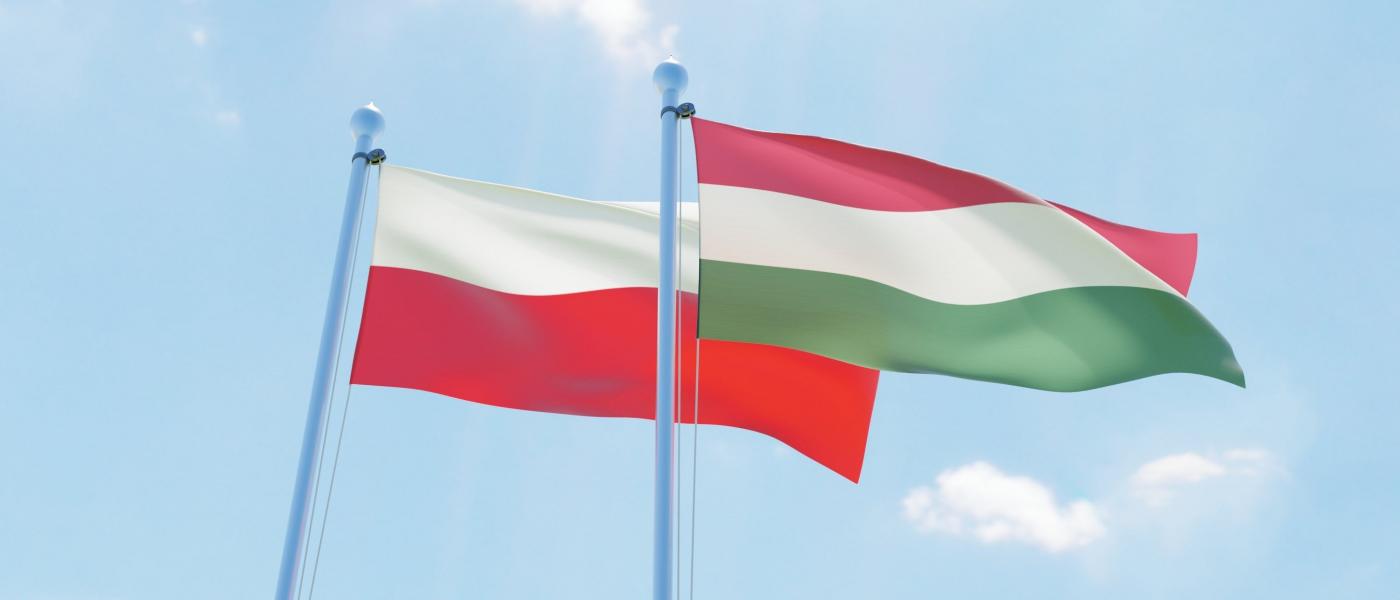 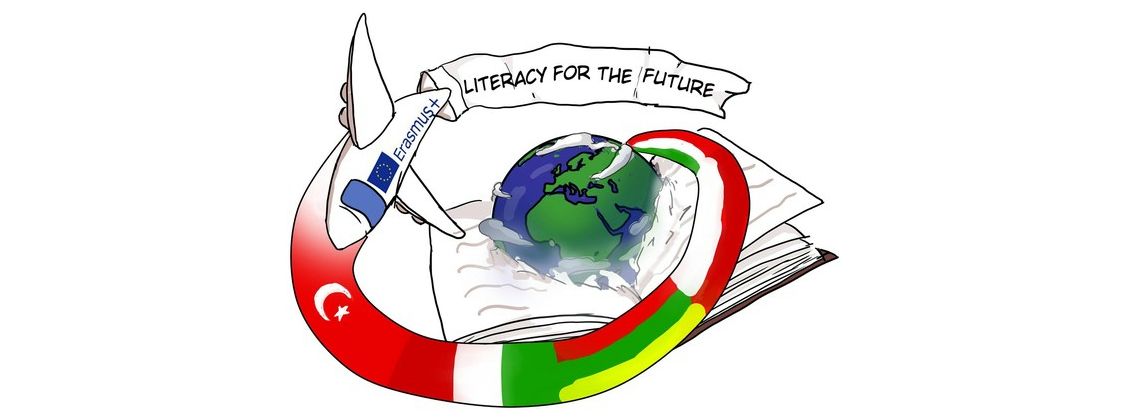 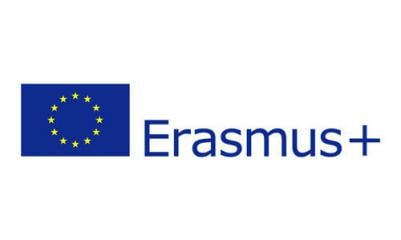 Siemomysł Polish Monarch
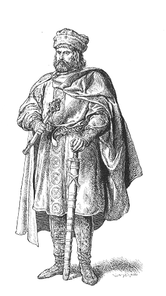 Árpád era
Sarolt Princess
Géza Hungarian Monarch
Era of the Árpád and Piast dynasties
Marriages are born between two houses
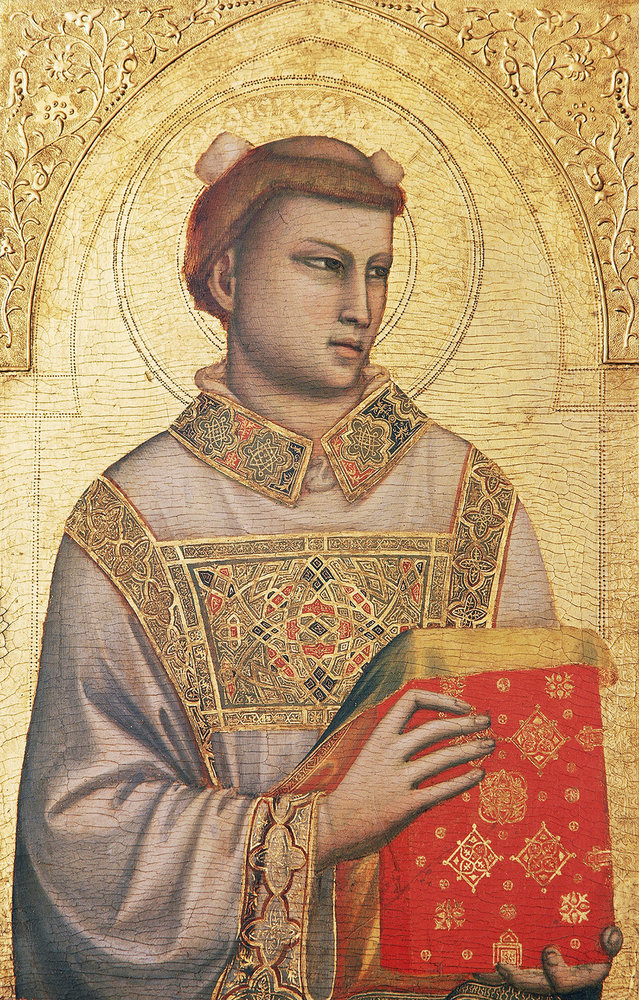 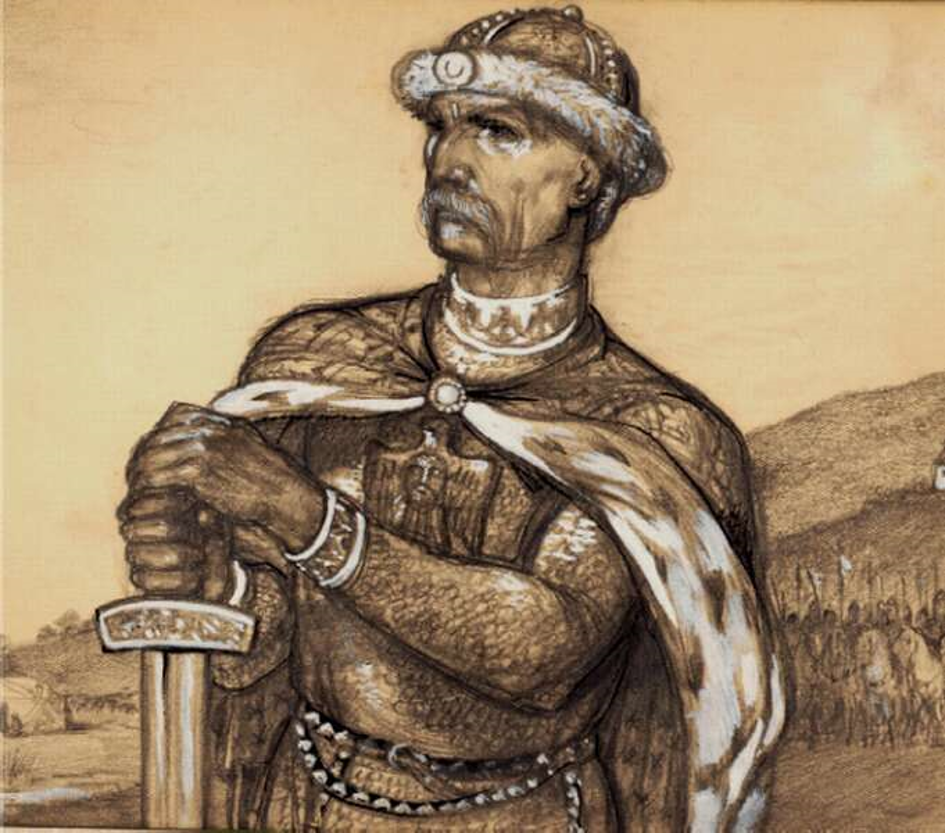 Adelajda
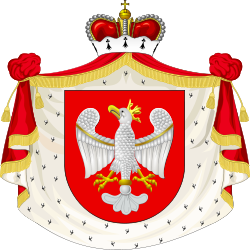 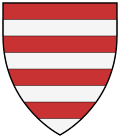 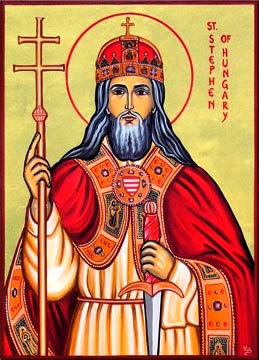 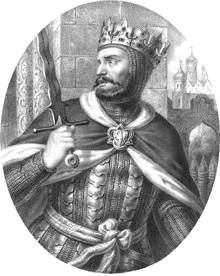 Judit
I. Saint Stephan
Knight Boleszláv
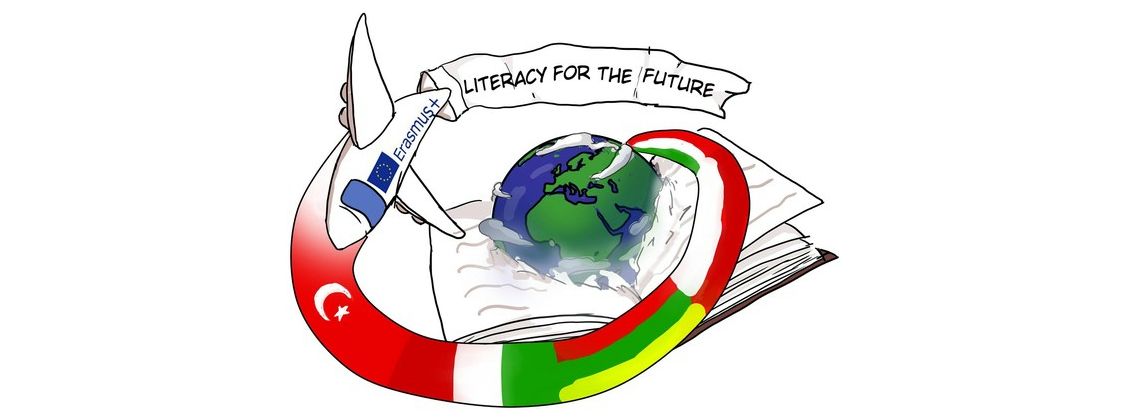 House Árpád
Piast dynasty
Age of Anjou
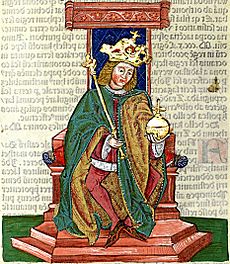 Ulászló
alliance
King’s meeting at Visegrád
Personal union between two countries
I. Károly Róbert
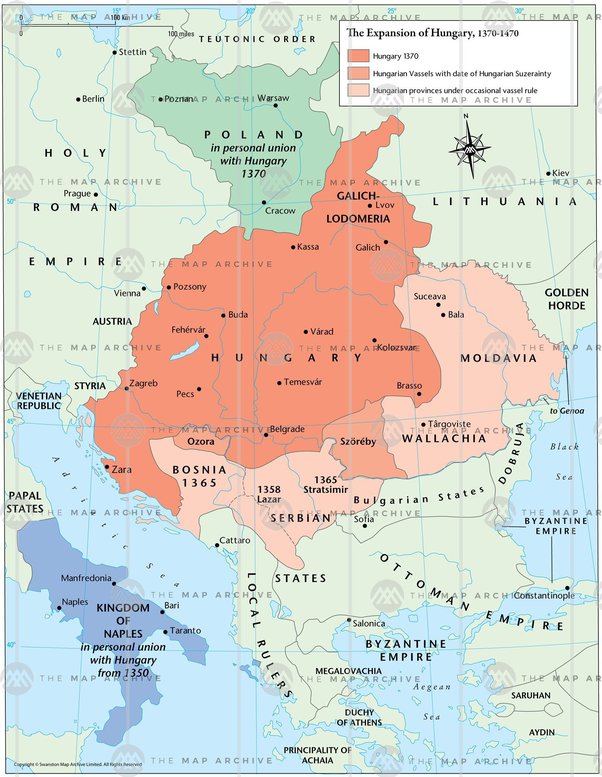 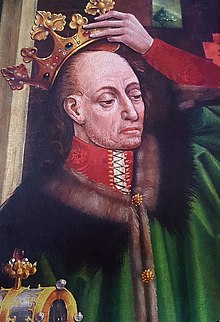 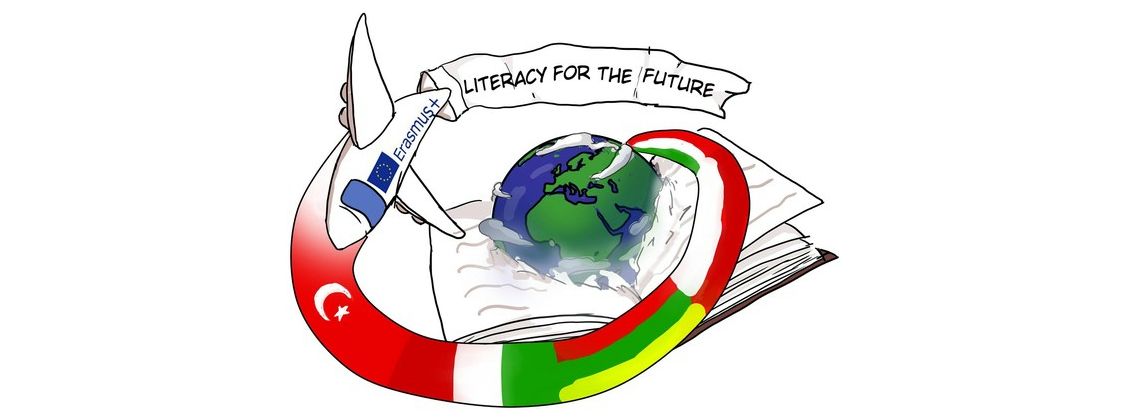 II. Ulászló Polish and Lithuanian king
Era of Jagelló
I. Zsigmond last Jagiellonian on the Polish throne
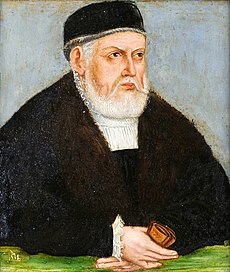 Polish Lithuanian dynasty
Polish throne gets out of the Jagiellonian house
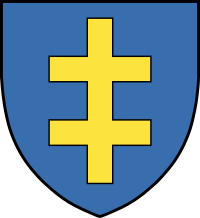 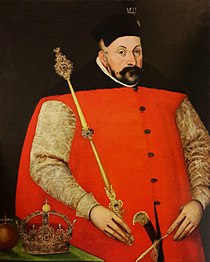 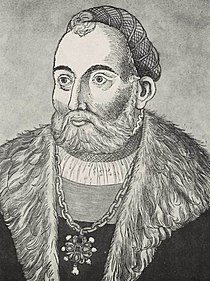 Izabella
Anna
Szapolyai János
Báthory István Monarch of Transylvania and King of Poland
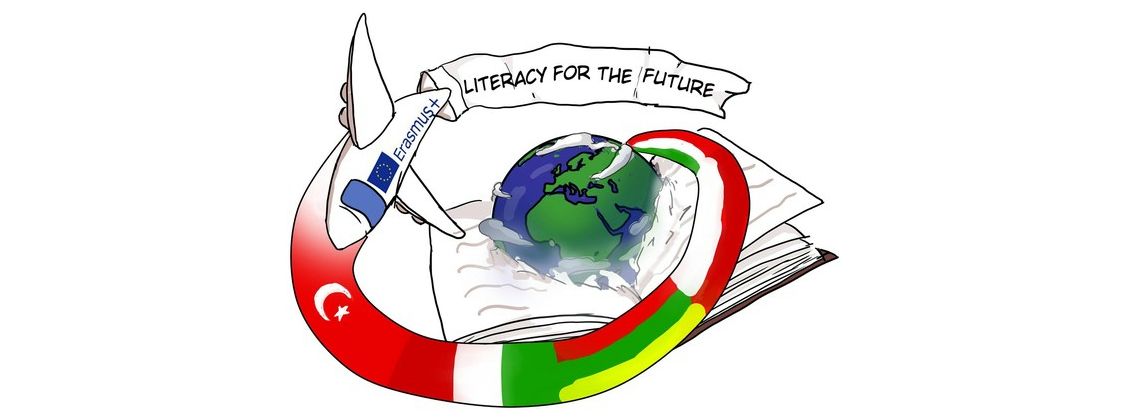 Jagellonian dynasty
Ottoman Hungary
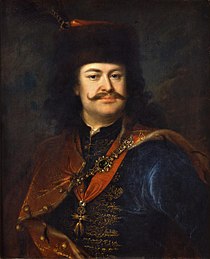 The reign of István Báthory
Assistance in the liberation of Hungary
Holy League
Reception of Rákóczi after the uprising
II. Rákóczi Ferenc
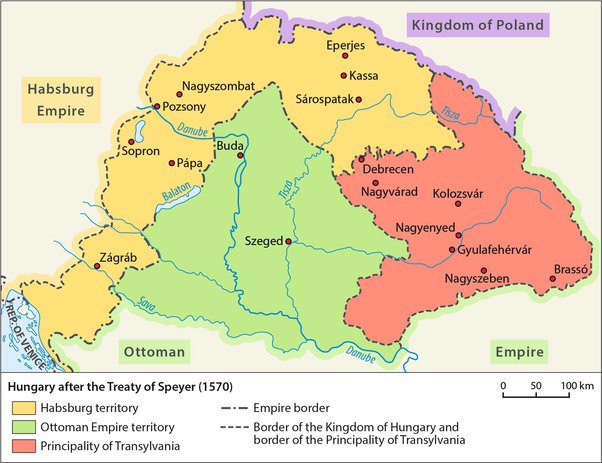 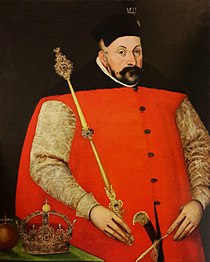 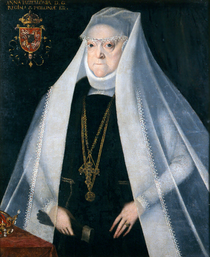 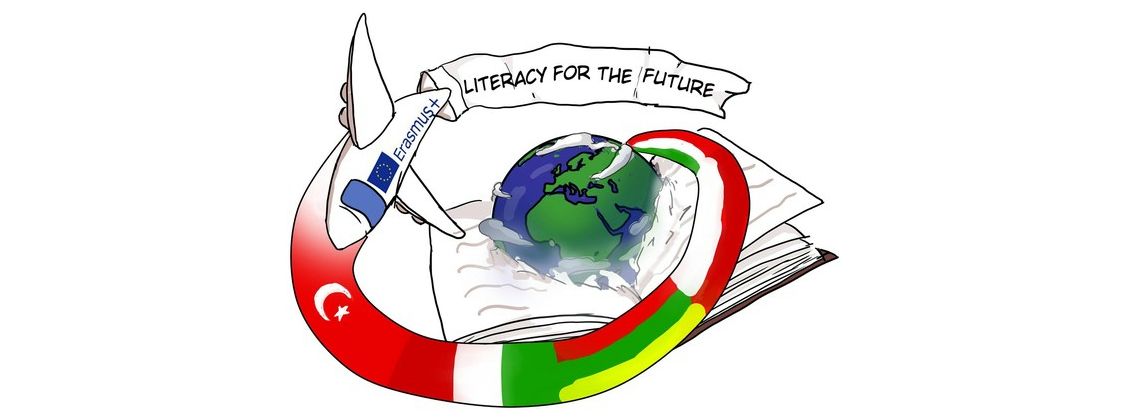 Báthory István Monarch of Transylvania and King of Poland
Jagelló Anna
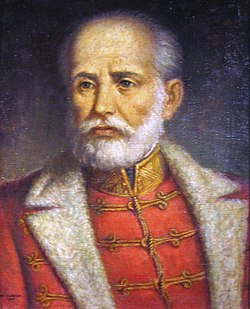 War of Independence of 1848–1849
Polish officers and soldiers in the war of independence
Battles:
Under Szolnok (March 5, 1849) Ulans of Władysław Poniński
At Hatvan the horsemen of Józef Jagmin
At the tapioca, the Ulans again distinguished themselves.
Retention of Russian forces
Association of Poles in Budapest
Józef Zachariasz Bem
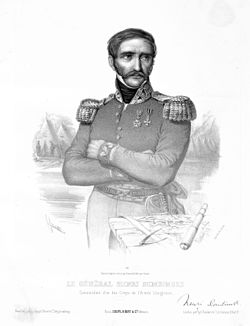 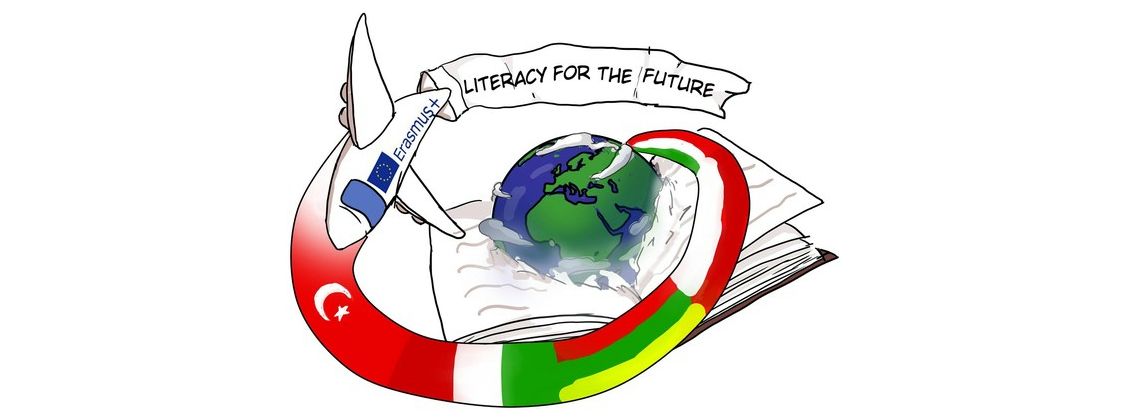 Henryk Dembiński
World War II and the Soviet Union
„The Polish people go shopping in Hungary and Hungarians go to Poland for a holiday and a cinema"
Polish - Bolshevik war Hungarian aid
World War II
Reception of Polish refugees
1939 Opening of the border for Polish refugees
Hungarian-Polish Refugee Committee
Revolution 56 Polish donations
First Visegrad Summit
Both countries are members of the EU and NATO
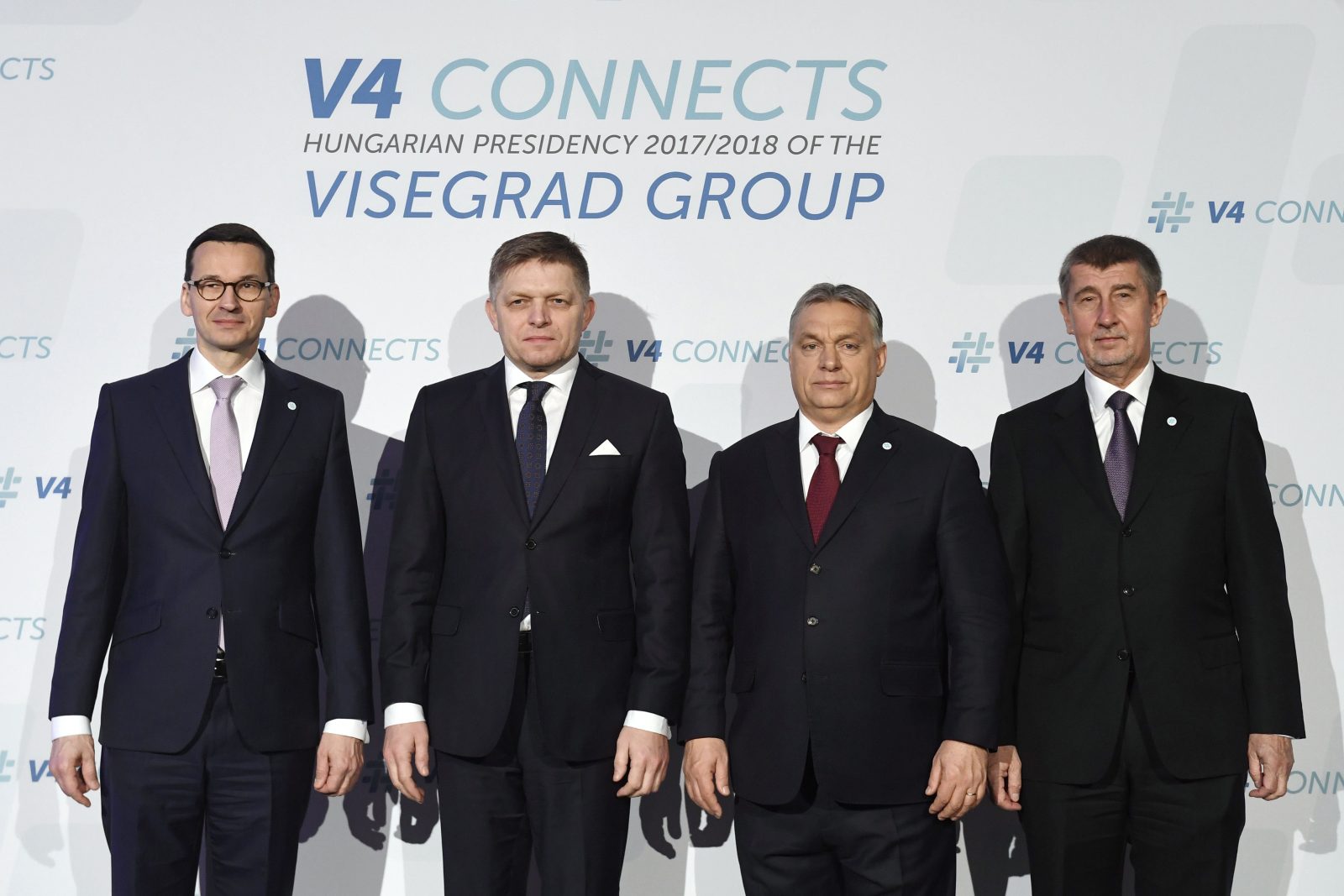 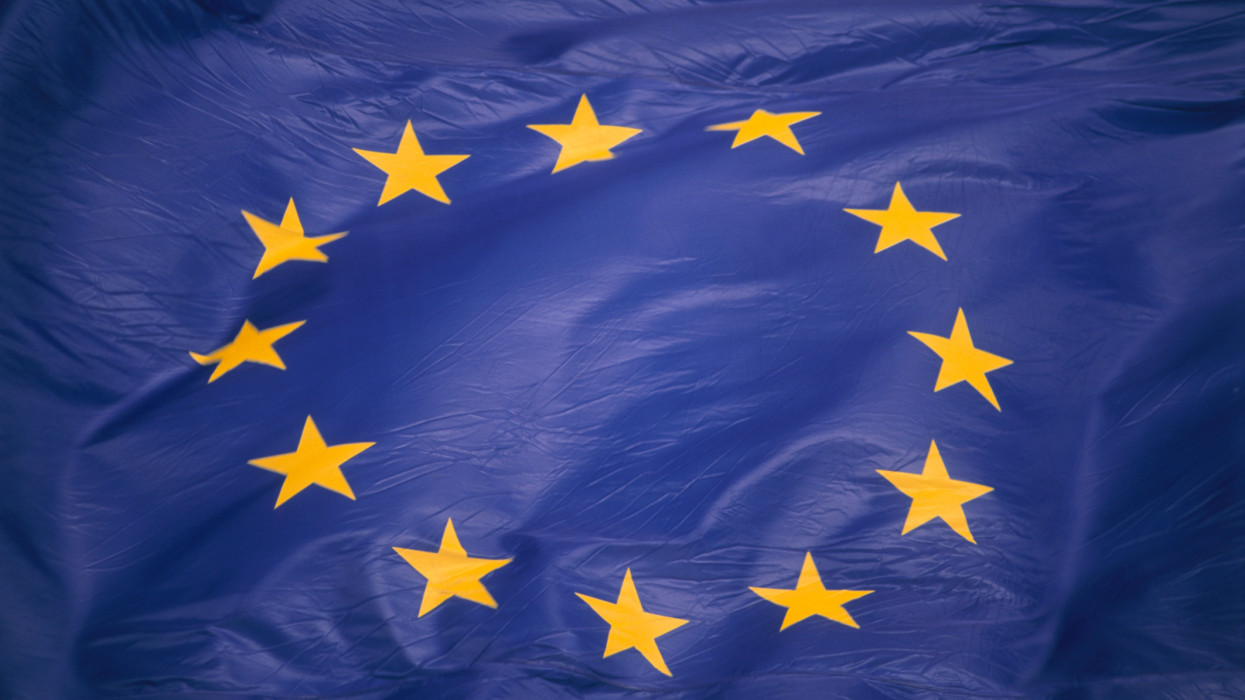 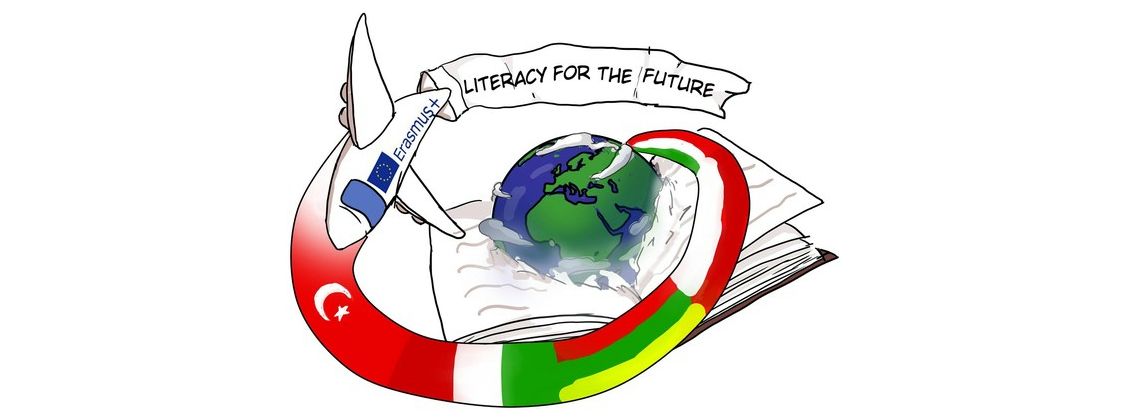 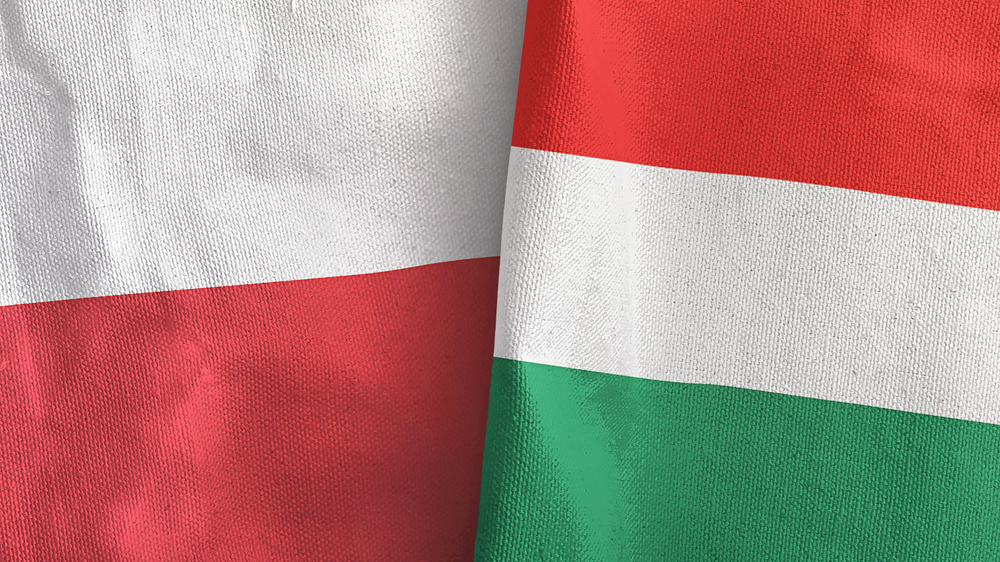 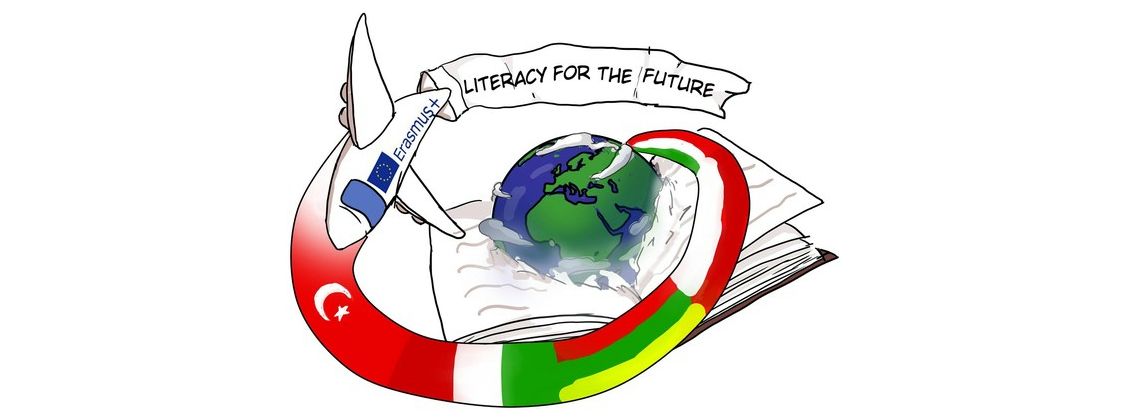 Thank you for your attention!
https://hu.wikipedia.org/wiki/Magyarorsz%C3%A1g_%C3%A9s_Lengyelorsz%C3%A1g_kapcsolatai#A_magyar_reformnemzed%C3%A9k_lengyelbar%C3%A1ts%C3%A1ga